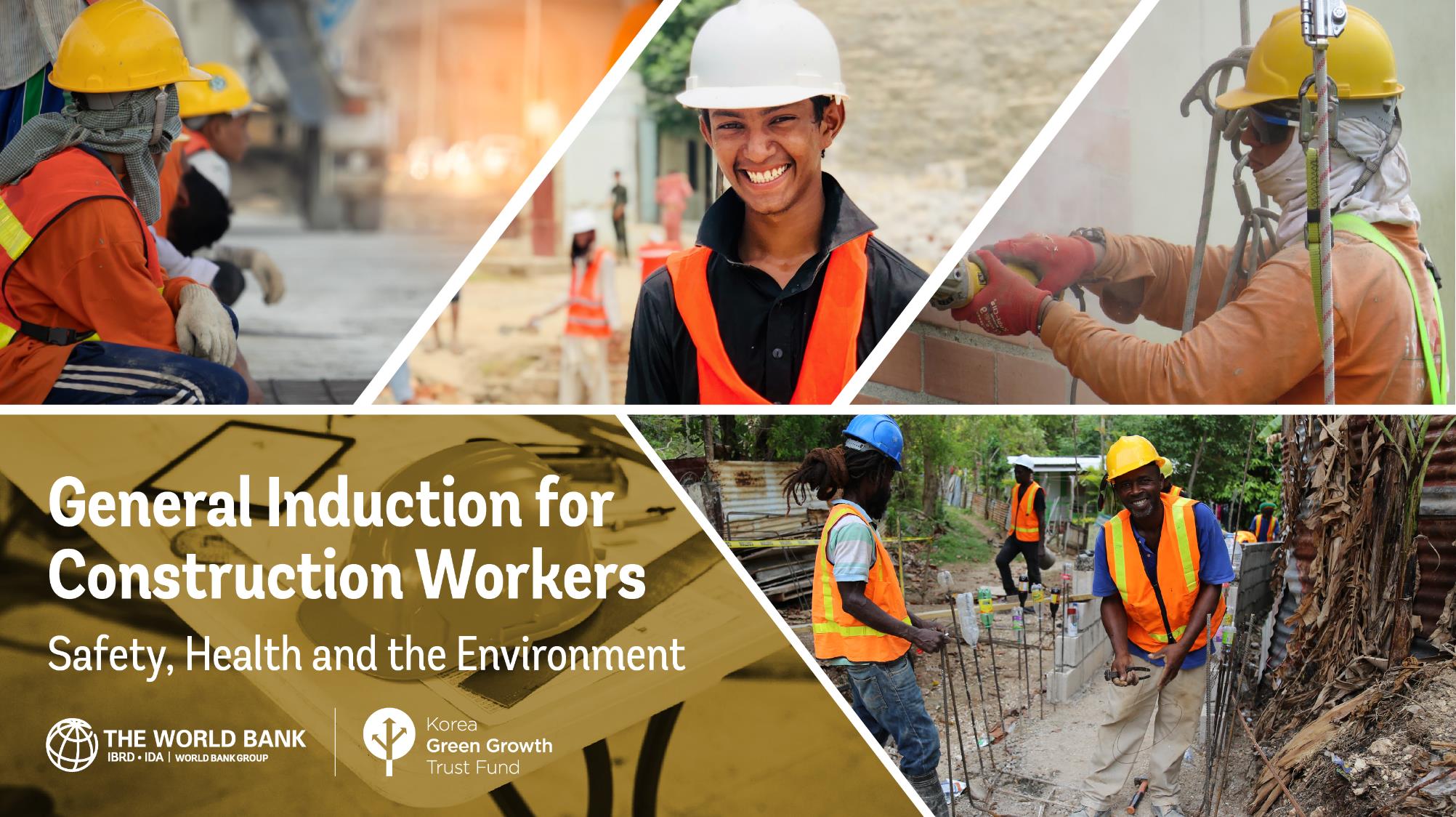 For copyright details see last slide of this PowerPoint presentation
[Speaker Notes: Narration:  Welcome to the General Induction for Construction Workers: Safety, Health and the Environment.  
It’s been produced by the World Bank and the Korea Green Growth Trust Fund to …

Photos by: © World Bank. Further permission required for reuse.]
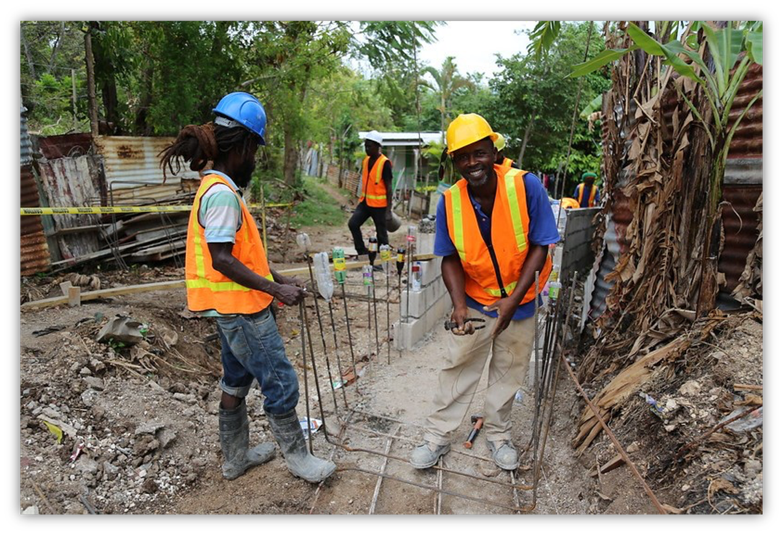 Keep yourself and others safe and healthy

Protect the environment

Know your rights and responsibilities
2
[Speaker Notes: Narration: …. explain what construction workers, like you, can do to keep yourself and others safe, healthy and protect the environment. 
You will also find out about your rights, responsibilities and what you can do to help​.

Photo by: © Mariana Kaipper Ceratti / World Bank.  Further permission required for reuse.]
Section 1
Modules 1 – 6: Essential things to do

Section 2
Modules 7 – 11: Everyday tasks

Section 3
Modules 12 – 17: Specific activities
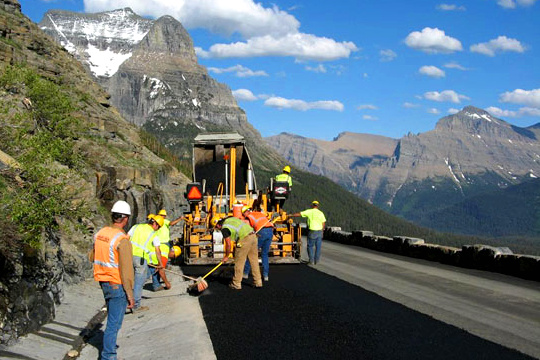 3
[Speaker Notes: Narration: There are 17 modules in this training, which is split into three sections:
 - The first section covers the essential things you need to do on site and how to behave at work.
- The second section talks about how to do everyday tasks.
- And the third section deals with what you need to do when carrying out specific activities.
Now that you have an overview of what's coming up …. 

Photo by: Wikimedia, https://commons.wikimedia.org/wiki/File: Going-to-the-Sun_Road,_construction_crew_paving_around_milepost_33.jpg, In public domain]
MODULES 1-6 • ESSENTIAL THINGS TO DO
[Speaker Notes: Narration:  … let’s begin the first section. It covers the essential things you need to do on site and how to behave at work. 
We’ll look at:
- Why safety, health and the environment matter
Things you need before you start work
Avoiding hazards and risks on site
Staying healthy
Keeping the community safe and
Respecting yourself and others.
 
Cartoon by: © Norman Hood. / World Bank]
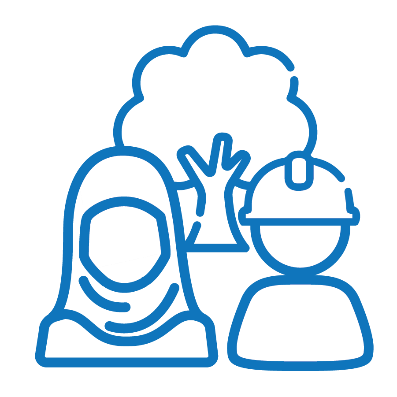 MODULE 1
Why safety, health and the environment matter
[Speaker Notes: Narration: Let’s start with Module 1 Why safety, health and the environment matter. 

Image by: © World Bank]
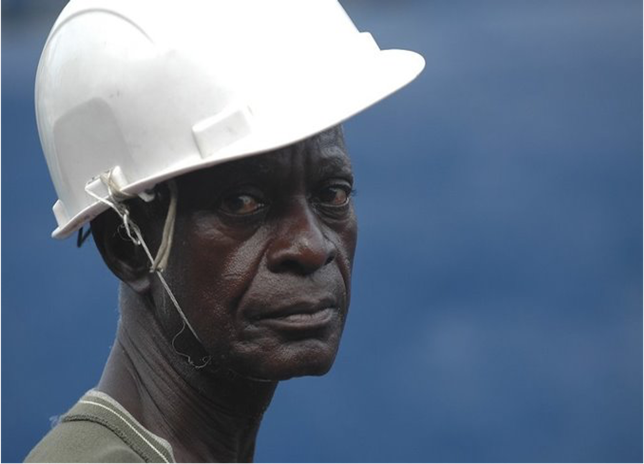 Why safety and health matter
6
[Speaker Notes: Narration:  First, we’ll look at why safety and health matter. 

Photo by: © Jonathan Ernst/  World Bank. Further permission required for reuse.]
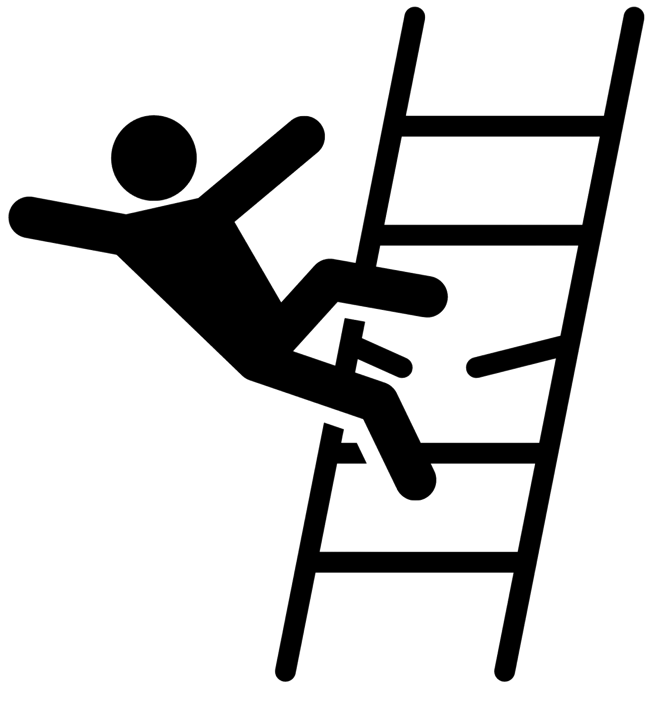 60,000 construction workers die each year

Main causes:

Falls
Being hit by vehicles 
Being crushed by things falling
Getting stuck in tools or machines
Slipping or tripping over
Electrocution
7
[Speaker Notes: Narration: In the construction industry worldwide 60,000 construction workers die each year.
Some of the main causes of death are:
- Falls
- Being hit by vehicles 
- Being crushed by things falling
- Getting stuck in tools or machines
- Slipping or tripping over and
- Electrocution.

Note to trainer: To make the training more interactive, before you show this slide, ask the workers: “How many construction workers do you think die worldwide every year?”

Data sources: Death figures: International Labor Organization, Safety + Health for all, key facts and figures 2016-2020
Causes of death: https://www.constructionweekonline.com/training/255830-top-10-causes-of-construction-deaths-and-how-to-prevent-site-accidents

Image by: Shutterstock.com.]
Every day 1 million workers have accident that may leave them seriously injured
8
[Speaker Notes: Narration:  Also every day worldwide, 1 million workers have an accident that leaves them injured – sometimes seriously injured.

Data sources: International Labor Organization, Safety + Health for all, key facts and figures 2016-2020

Photo by: Shutterstock.com.]
Stephen’s story
Video: Institution of Engineers Tanzania with Contractors Registration Board Tanzania, Occupational Safety and Health Authority, United Kingdom Government Department for International Development and Engineers Against Poverty
9
[Speaker Notes: Narration:  Next we’ll hear from a worker, Stephen about how an accident on site affected him. 

Instruction to trainer: Click arrow to play video.

Video by: With kind permission from the Institution of Engineers Tanzania (IET) https://iet.or.tz/, extract from Usalama, Afya na Umasikini / Safety, Health & Poverty Part 1. Further permission required for reuse. https://www.youtube.com/watch?v=1mCYzqw8ZYE]
Tango’s family
Video: Institution of Engineers Tanzania with Contractors Registration Board Tanzania, Occupational Safety and Health Authority, United Kingdom Government Department for International Development and Engineers Against Poverty
10
[Speaker Notes: Narration:  Workplace accidents and diseases also have a severe impact on worker’s families. Find out how by listening to Tango’s story.

Instruction to trainer: Click arrow to play video.

Video by: With kind permission from the Institution of Engineers Tanzania (IET) https://iet.or.tz/, extract from Usalama, Afya na Umasikini / Safety, Health & Poverty Part 1. Further permission required for reuse. 
https://www.youtube.com/watch?v=1mCYzqw8ZYE]
Workers can get diseases

Cancer or breathing diseases
11
[Speaker Notes: Narration: Workers can get also diseases from an unhealthy workplace. This includes:
cancer or breathing diseases from exposure to hazardous substances like chemicals, dust or fumes

Photo by: Shutterstock.com]
Damage to muscles or bones

Hearing loss from too much loud noise
12
[Speaker Notes: Narration: - damage to muscles or bones from repetitive movement or over-straining and
hearing loss from too much loud noise.

Photo by: Shutterstock.com. Further permission required for reuse.]
You need to be provided with:

Safe ways of working
Safe equipment
Limited exposure to hazards

You should be safe on site -  everyone should go home safely
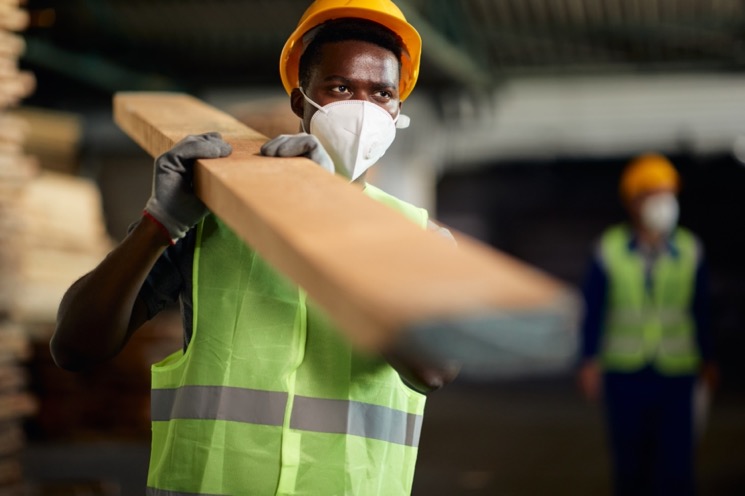 13
[Speaker Notes: Narration:  There is some good news: most work-related deaths, injuries and diseases can be prevented. 
You need to be provided with:
safe ways of working
safe equipment and
limited exposure to hazards like noise, dust and hazardous substances.
You should be safe on site and everyone should go home safely at the end of each day. 

Image source: Shutterstock.com. Further permission required for reuse.]
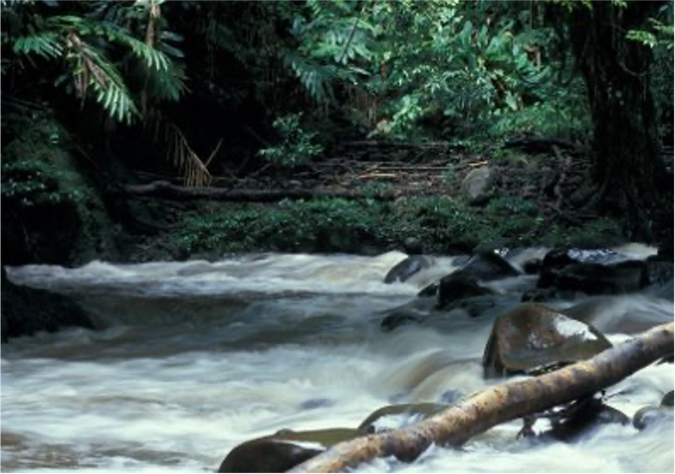 Why the environment matters
14
[Speaker Notes: Narration: Next let’s look at reasons why the environment matters.​
​
Photo by: © Curt Carnemark / World Bank]
We rely on the natural environment for:
Air
Water
Food
Natural resources

Nature is special and sacred
15
[Speaker Notes: Narration: We rely totally on the natural environment to survive: the air we breathe and the water we drink, cook and wash with. 
The food we eat from the land, rivers and seas. 
We use natural resources, like timber and rock, to make things. 
And many people feel nature is special or sacred. 

Photo by: © John Hogg / World Bank]
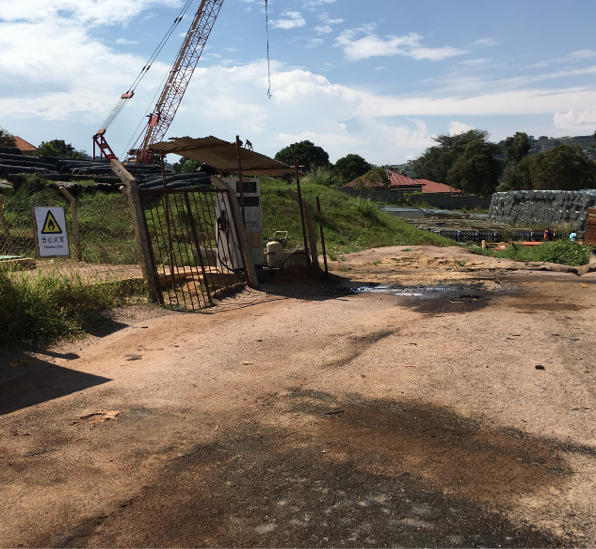 Construction can:

Damage nature and wildlife
Cause soil pollution
16
[Speaker Notes: Narration: Sadly the environment is being harmed by human activities. 
And the construction industry contributes to this.  
It can:
damage nature and wildlife 
cause pollution, like this oil spill – oils and chemicals can pollute soil and water. And …

Note to trainer: To make the training more interactive, at the beginning of this slide, ask the workers: “What impacts do you think construction has on the environment?”.

Sources of statistics: Energy - https://globalabc.org/sites/default/files/inline-files/2020%20Buildings%20GSR_FULL%20REPORT.pdf
Water - https://www.researchgate.net/publication/322315967_Impacts_of_booming_concrete_production_on_water_resources_worldwide

Photo by: © Michael Hall / World Bank]
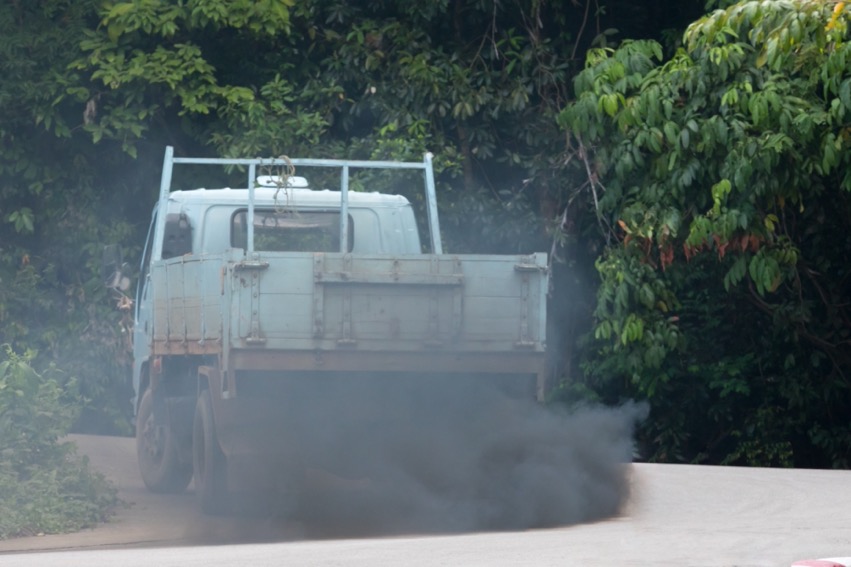 Cause air pollution and add to climate change
17
[Speaker Notes: Narration: Pollution like the fumes from this truck also pollute the air. This adds to climate change which is altering the weather and making droughts, storms, floods and fires more common.

Photo by: Shutterstock.com]
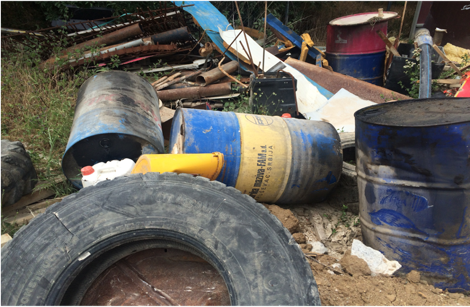 Use up limited natural resources
Creates waste
18
[Speaker Notes: Narration: The construction industry also 
-  uses limited natural resources like metals, fuel and water and
- creates waste, like this waste dumped here. 
We need to find better ways to work to stop this damage and restore the natural environment. 
There isn’t another planet, so we need to look after this one.

Photo by: © Michael Hall / World Bank]
Be efficient with materials

Protect wildlife and restore nature

Stop polluting air, water and soil
19
[Speaker Notes: Narration:  There are lots of things that people working on construction sites can do to reduce the environmental impact. 
We can:
Be efficient with materials like fuel and timber to use fewer natural resources
Protect wildlife and restore nature areas, for example by planting trees 
Stop polluting the air, water and soil, for instance by storing chemicals properly like this.

Photo by: © Michael Hall / World Bank]
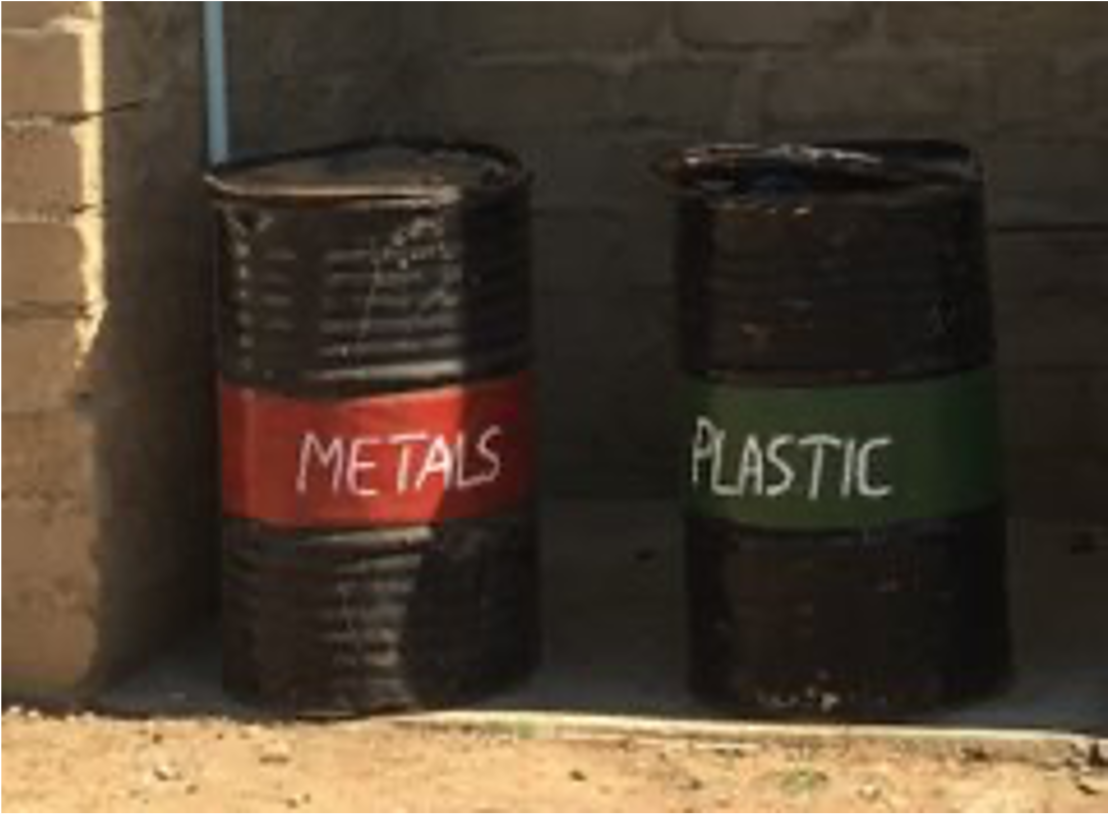 Avoid waste

Recycle
20
[Speaker Notes: Narration:  And avoid producing waste and recycle more, using bins like these.

Photo by: © Michael Hall / World Bank]
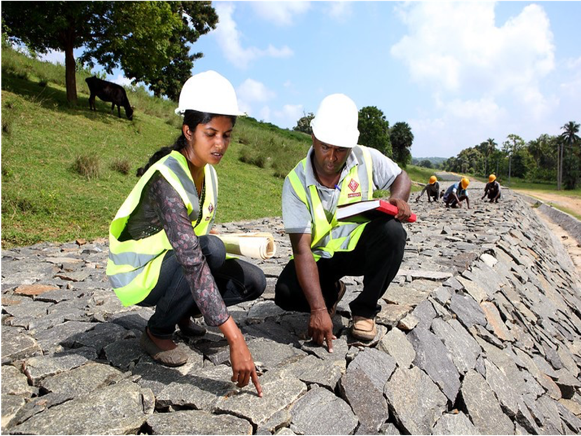 More reasons why safety, health and the environment matter
21
[Speaker Notes: Narration: There are a few more reasons why safety, health and the environment matter.

Photo by: © Lakshman Nadaraja/ World Bank. Further permission required for reuse.]
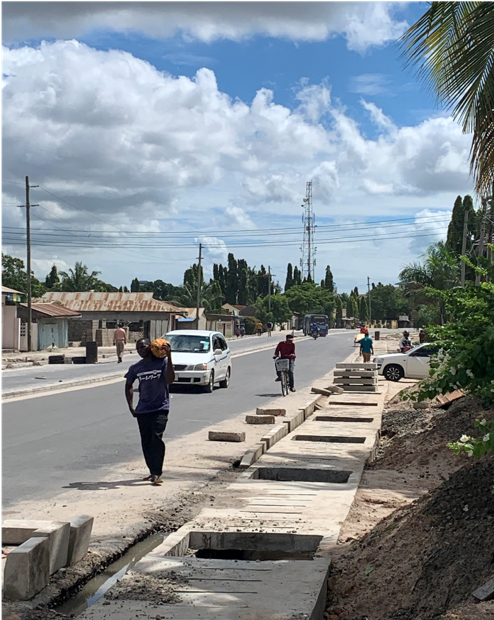 Protect the community

Accidents kill or injure members of the community

Work can damage their property, land or crops

Work can pollute their air, water or soil
22
[Speaker Notes: Narration:  We also need to protect the community. 
This includes people living and working near the site or road users passing by. They can all be affected by:
Unsafe work that causes accidents that kill or injure members of the community
Damage to their property, land or crops
Pollution of air, water or soil.

Photo by: © Michael Hall / World Bank. Further permission required for reuse.]
Protect the community

Work can disturbance or interfere with business 

Unacceptable behavior by workers can result in complaints
23
[Speaker Notes: Narration:  - Disturbance and 
- unacceptable behavior from people working on site can result in distress to the community and complaints, and could stop the project (which means you will not be paid).

Photo by: © Michael Hall / World Bank. Further permission required for reuse.]
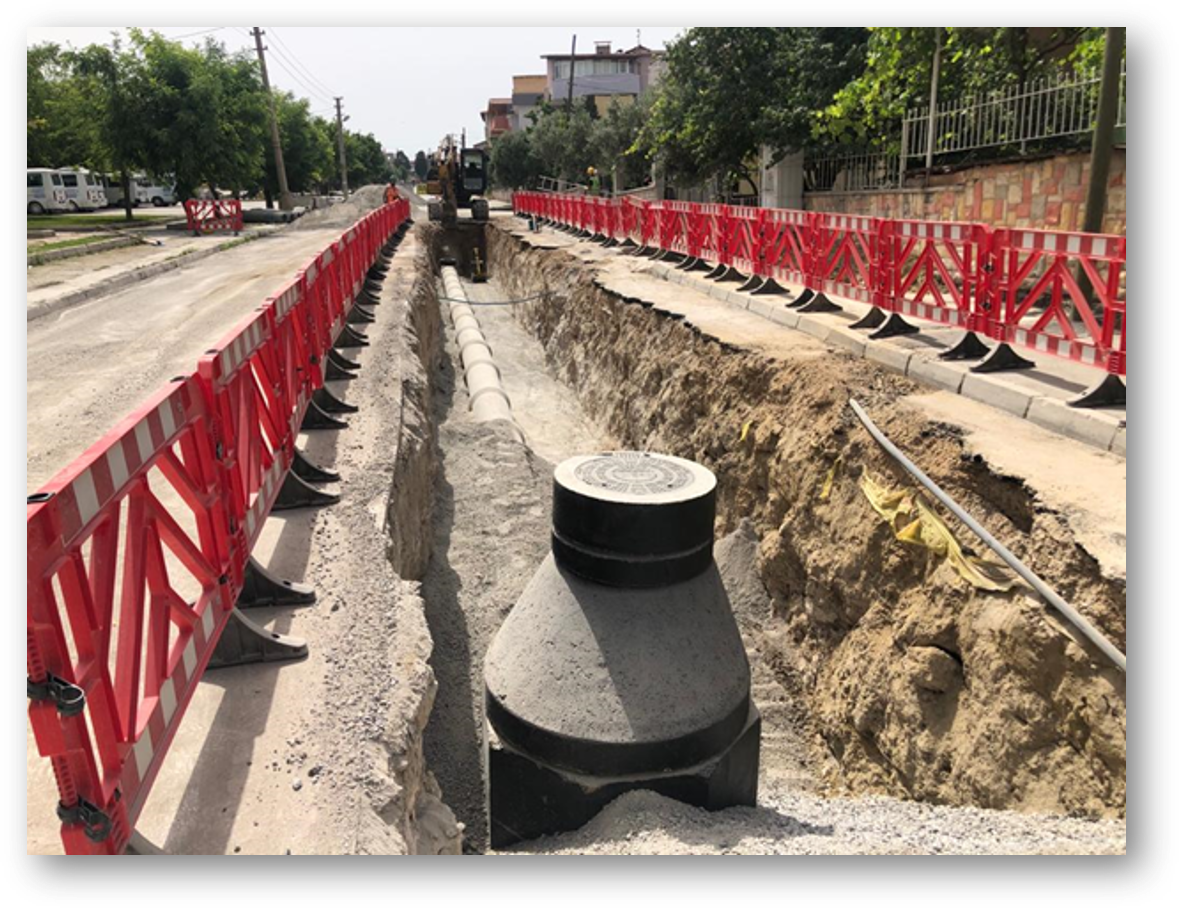 Protect the community

Protect the community  from accidents
24
[Speaker Notes: Narration: Construction projects need to look after the community. 
It’s simple to do. 
For example, we can protect them from accidents by putting up barriers like these to keep people out of the work area.

Photo by: © Canan Yildiz / World Bank]
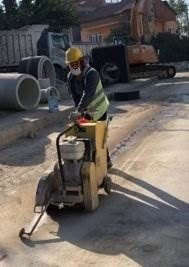 Protect the community

Stop polluting
25
[Speaker Notes: Narration: And we can stop polluting the air by using water to prevent dust as this worker is doing.

Photo by: © Canan Yildiz / World Bank]
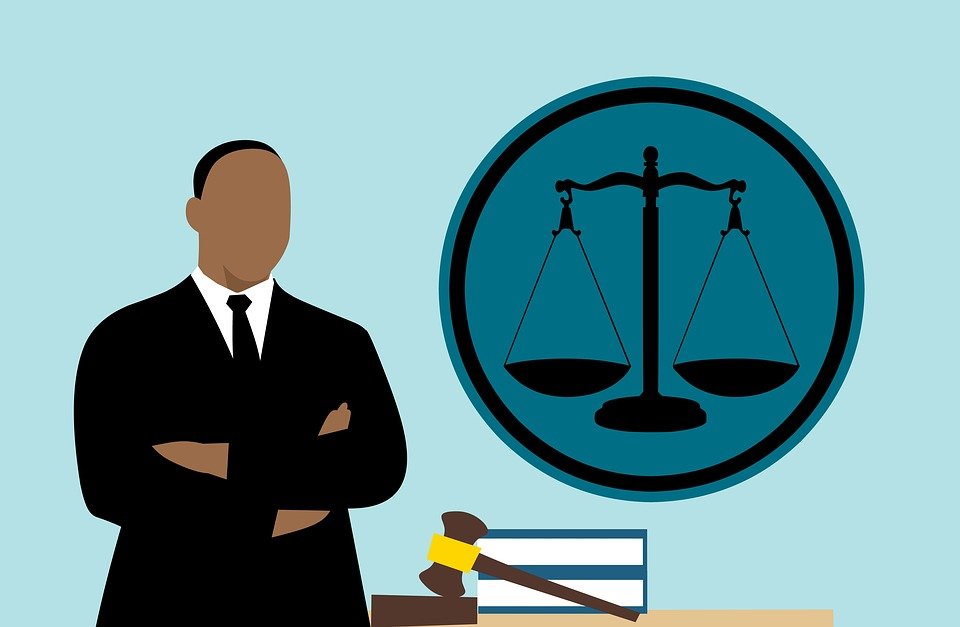 The Law

Follow the rules
26
[Speaker Notes: Narration:  Another thing we need to do is to obey the law. 
Unsafe workplaces and pollution are illegal and those guilty may be fined or even go to jail. 

Image by: Mohamed Hassan on Pixabay. https://pixabay.com/illustrations/lawyer-judge-african-cartoon-man-3819044/]
To keep work opportunities
Work responsibly
27
[Speaker Notes: Narration: Also, by working responsibly, you will help ensure that projects continue to be invested in, providing work for you and your community in the future.  
Organizations that pay for construction projects, like the World Bank, want to make sure that their money is spent in a way that protects workers, the community and the environment. 

Photo by: © Albes Fusha/ World Bank. Further permission required for reuse.]
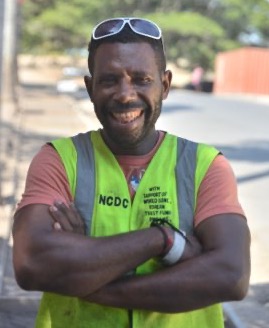 What you can do to help
28
[Speaker Notes: Narration:  Finally let’s look at what you can do to help. 
What you do at work on construction sites really matters. 

Photo by: © Tom Perry/ World Bank. Further permission required for reuse.]
Follow the good practice in this training
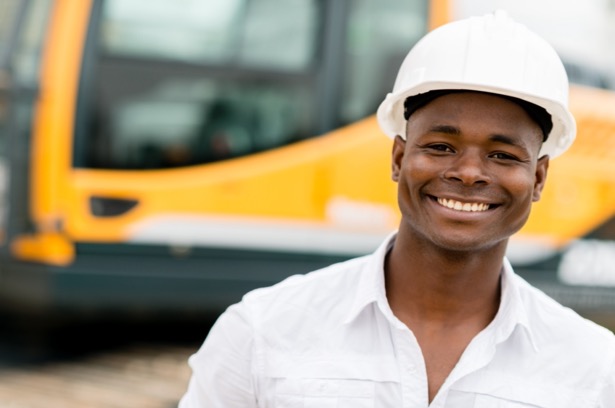 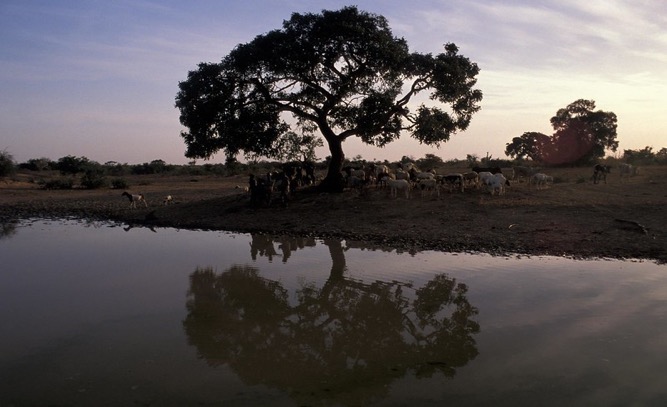 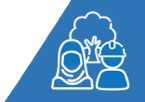 29
[Speaker Notes: Narration:  You can make a positive difference by following the good practice in this training. 
All these things are easy to do. 
You might need to change a few habits, but you’ll soon get the hang of it. 
Your actions will help make sure everyone goes home safely every day, that everyone stays healthy and the environment is protected from damage. 
Now we’ll move onto Module 2 about things you need to know before you start work.

Photos by: :  1. Worker: Shutterstock.com. Further permission required for reuse. 
2. Tree and river: © Curt Carnemark / World Bank]
Copyright
© 2022 International Bank for Reconstruction and Development / The World Bank 
1818 H Street NW 
Washington DC 20433 
Telephone: 202-473-1000 
Internet: www.worldbank.org 
 
This work is a product of the staff of The World Bank with external contributions. The findings, interpretations, and conclusions expressed in this work do not necessarily reflect the views of The World Bank, its Board of Executive Directors, or the governments they represent. 
 
The World Bank does not guarantee the accuracy, completeness, or currency of the data included in this work and does not assume responsibility for any errors, omissions, or discrepancies in the information, or liability with respect to the use of or failure to use the information, methods, processes, or conclusions set forth. The boundaries, colors, denominations, and other information shown on any map in this work do not imply any judgment on the part of The World Bank concerning the legal status of any territory or the endorsement or acceptance of such boundaries. 
 
Nothing herein shall constitute or be construed or considered to be a limitation upon or waiver of the privileges and immunities of The World Bank, all of which are specifically reserved.
 
Rights and Permissions 
 
The material in this work is subject to copyright. Because The World Bank encourages dissemination of its knowledge, this work may be reproduced, in whole or in part, for noncommercial purposes as long as full attribution to this work is given. 
 
Any queries on rights and licenses, including subsidiary rights, should be addressed to World Bank Publications, The World Bank Group, 1818 H Street NW, Washington, DC 20433, USA; fax: 202-522-2625; e-mail: pubrights@worldbank.org.